СОСТАВ ЧИСЛА
карточки
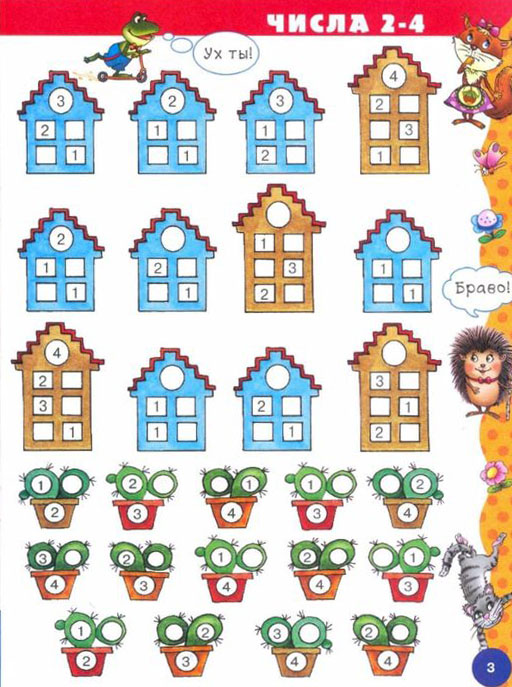 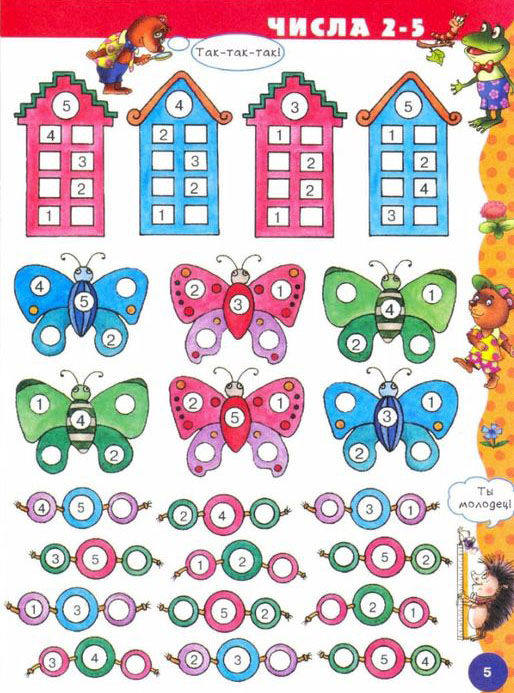 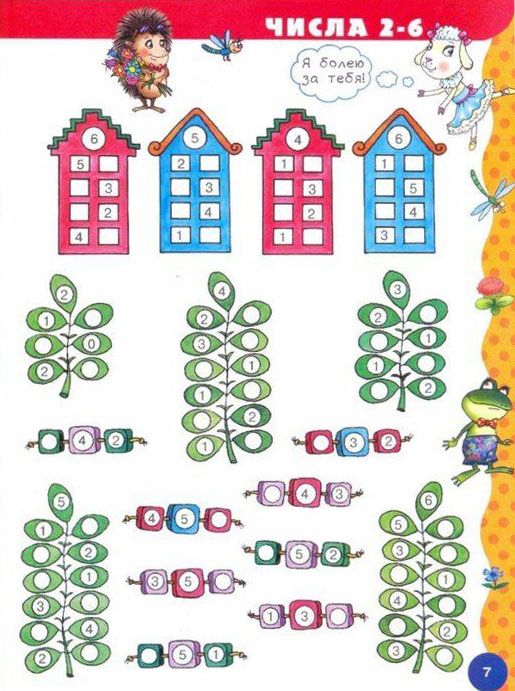 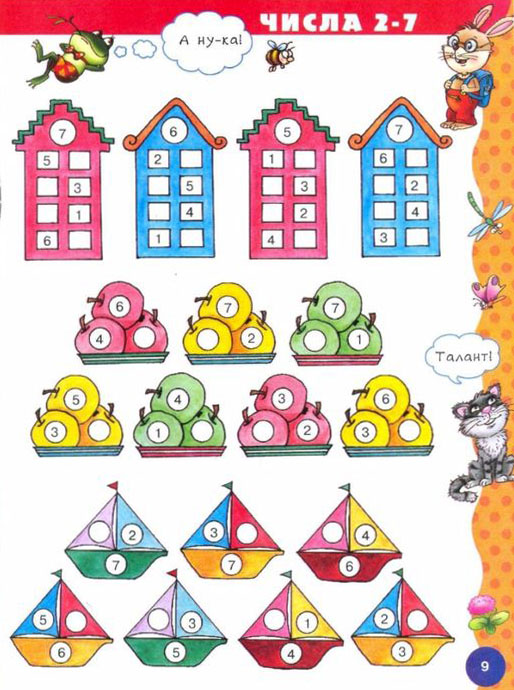 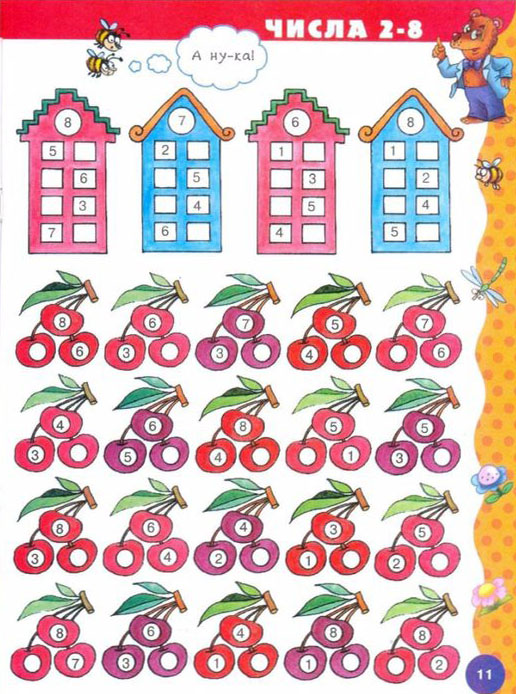 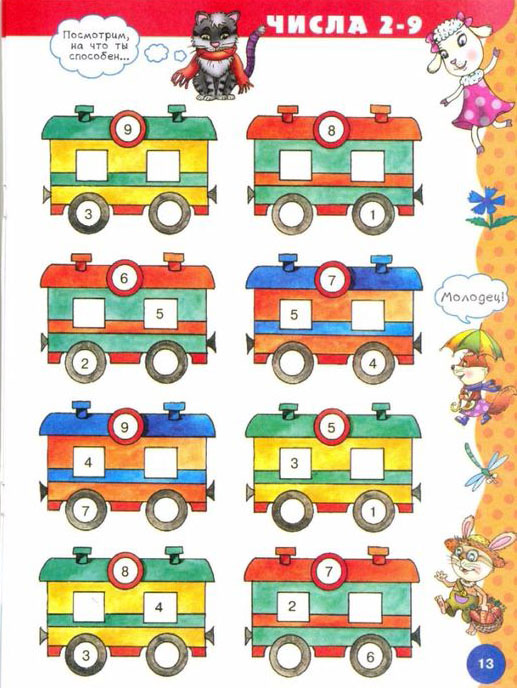 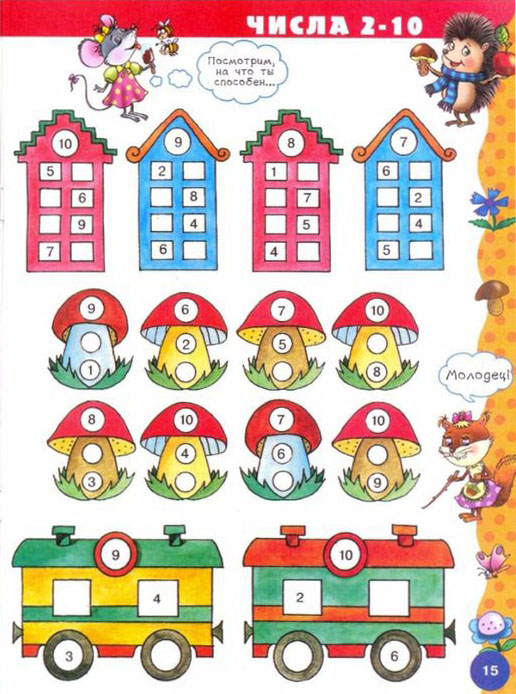 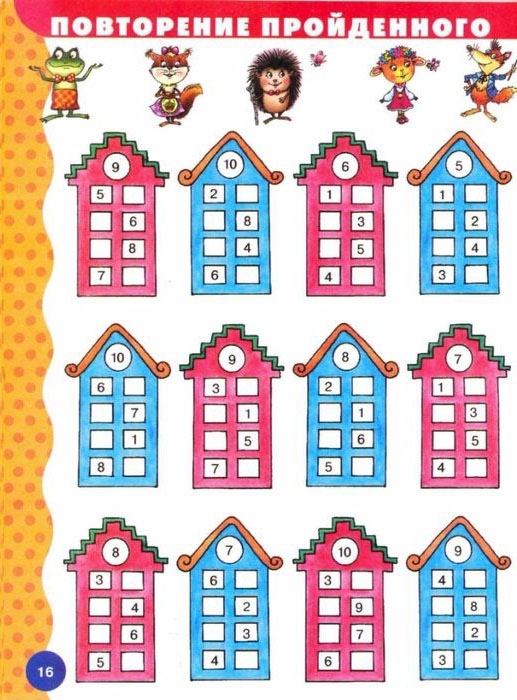